Figure 3. Cumulative incidence of first bone fracture with first disease-free survival (DFS) event as competing events. ...
Ann Oncol, Volume 20, Issue 9, September 2009, Pages 1489–1498, https://doi.org/10.1093/annonc/mdp033
The content of this slide may be subject to copyright: please see the slide notes for details.
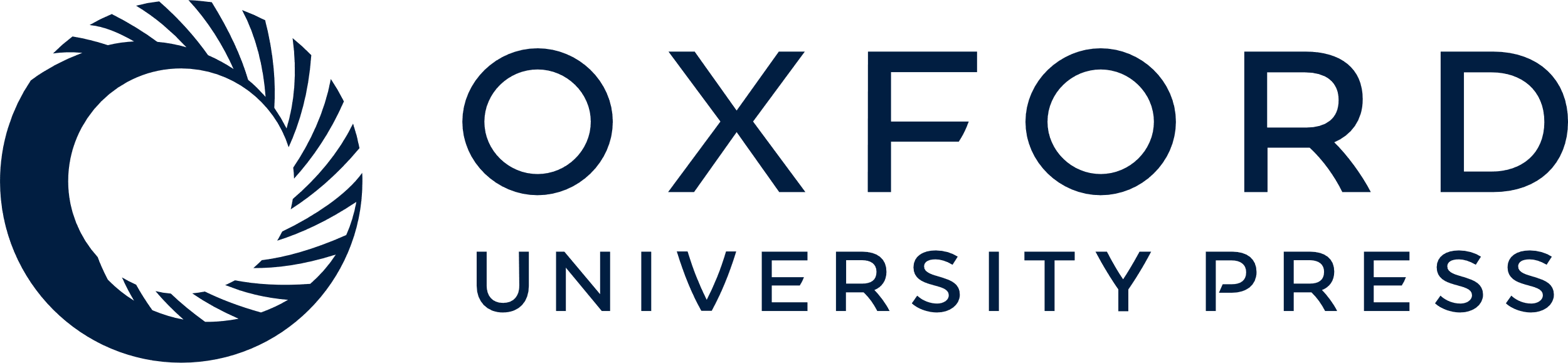 [Speaker Notes: Figure 3. Cumulative incidence of first bone fracture with first disease-free survival (DFS) event as competing events. In the competing risk analysis, for patients who had DFS events before the first bone fracture, the probability of bone fracture at a later time (after the DFS event) was assumed to be zero.


Unless provided in the caption above, the following copyright applies to the content of this slide: © The Author 2009. Published by Oxford University Press on behalf of the European Society for Medical Oncology. All rights reserved. For permissions, please email: journals.permissions@oxfordjournals.org]